Using second derivatives (9.9)
b) It’s negative
d) Not enough information
a) It’s positive
c) It’s zero
1
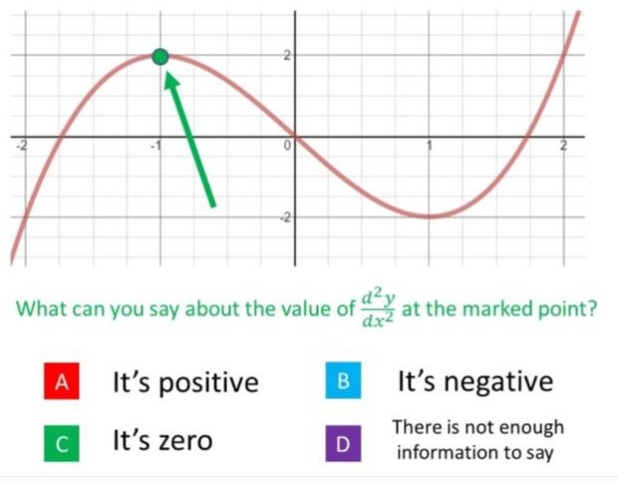 b) It’s negative
d) Not enough information
a) It’s positive
c) It’s zero
2
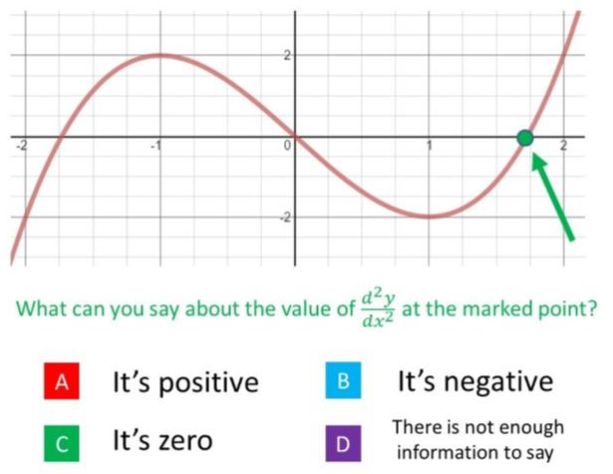 b) It’s negative
d) Not enough information
a) It’s positive
c) It’s zero
3
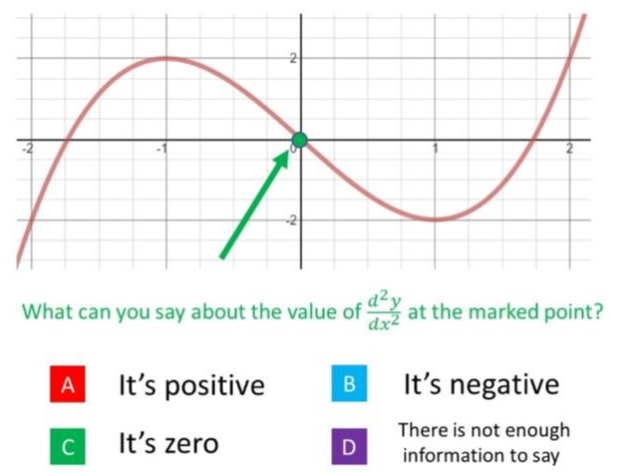 d) Point of inflection at (0,1)
c) Point of inflection at (-1,-2)
4